I trufei scularii di u sviluppu à longu andà di a scola Marcellesi « U Puzzateddu »
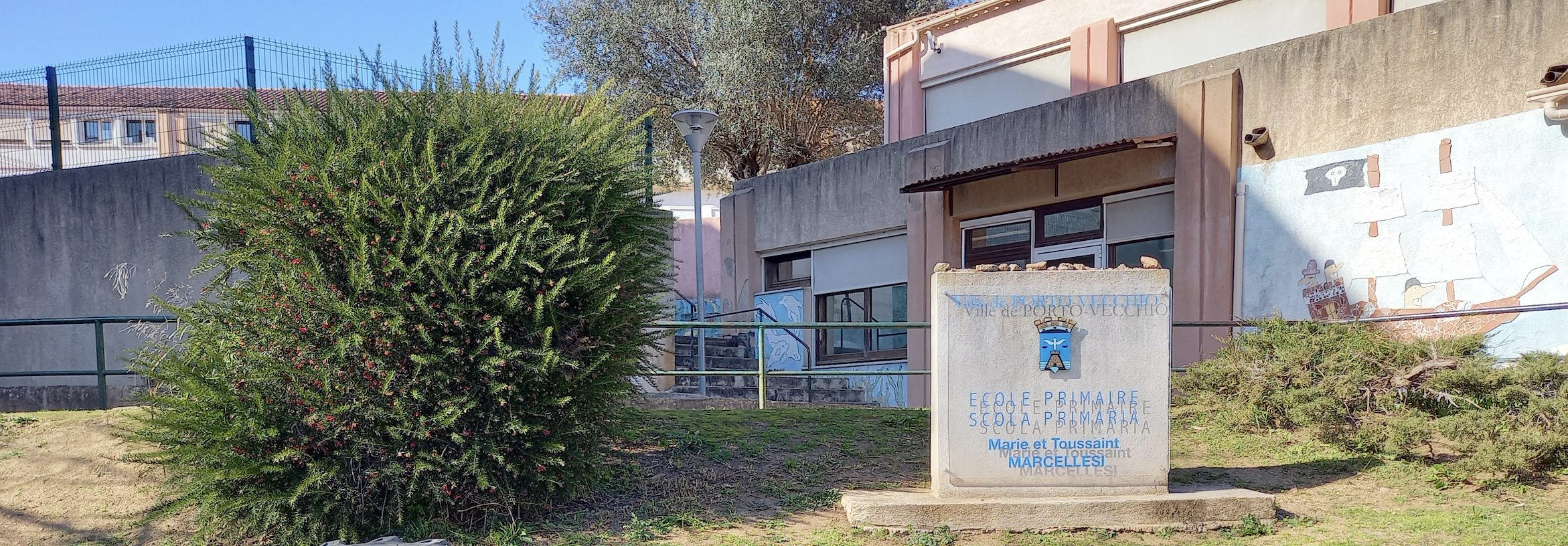 Scola Marcellesi Porti Vecchju Elisabeth Bartoli / Myriam Careddu
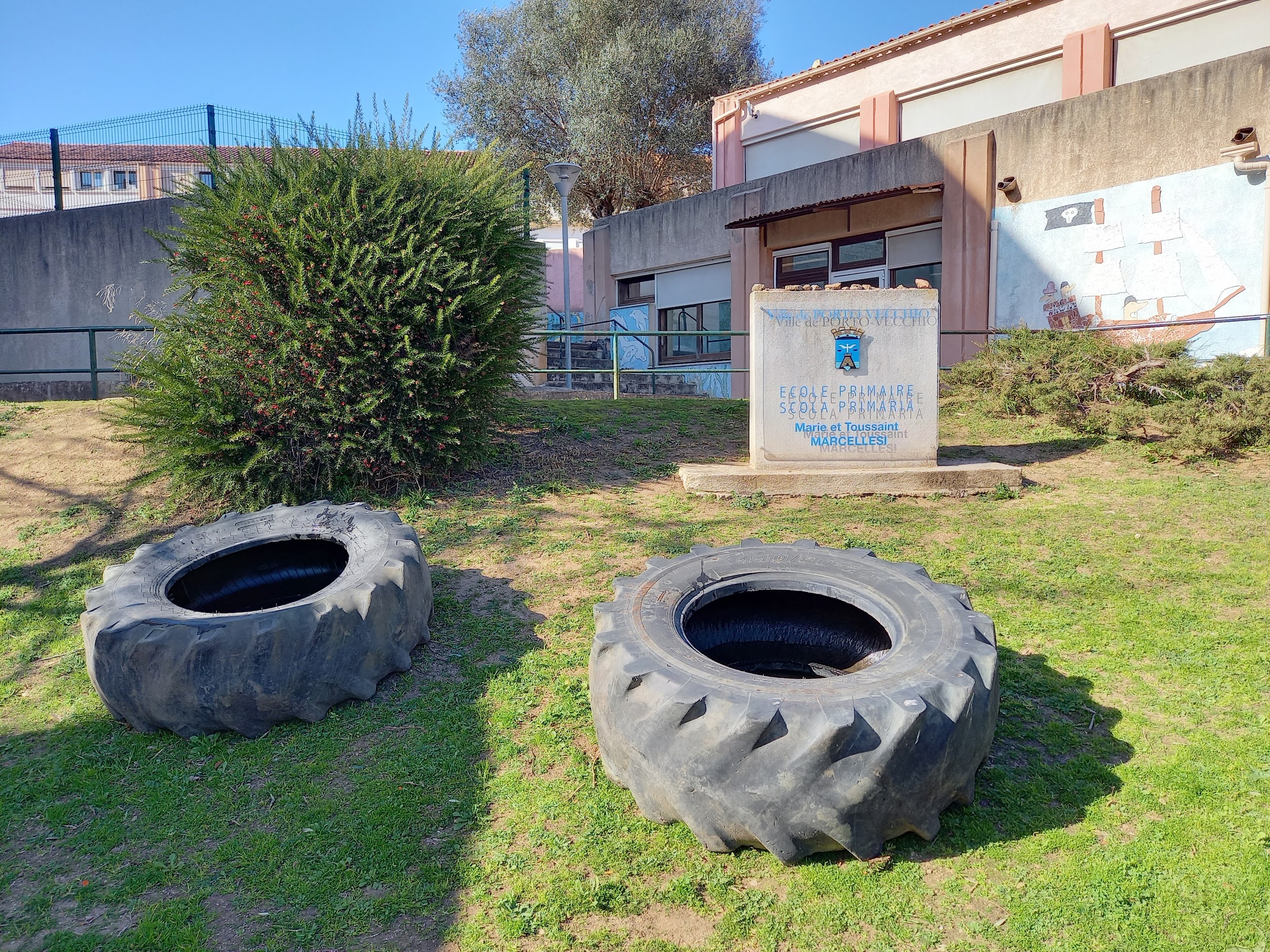 Classes ayant participé au projet:
CM2 Standard de Mme CAREDDU / 19 élèves
CM1/CM2 standard de Mme LEVY / 18 élèves
CE2/CM2 Bilingue de Mme ACQUAVIVA / 17 élèves 
CM2 Bilingue de Mme VALLE / 24 élèves
CM1 Bilingue de Mme CARVALHO DA COSTA / 
CE2/CM1 Standard de Mme ASSO / 21 élèves
Dispositif ULIS TED de Mme BARTOLI / 11 élèves

M. Le Joubioux, Hypha Conception, jardins & permaculture.
Création d’un écosystème aquatique, la mare: « U Puzzateddu »
Objectifs pédagogiques: 
Regarder un système ou un problème dans sa globalité
Observer comment les parties d’un système sont reliées
Réparer les structures défaillantes (ex: sols abîmés), en appliquant des idées et outils adaptés
Apprendre le fonctionnement des écosystèmes naturels, pour planifier l’intégration de l’être humain qui s’est implanté et a abîmé avec ses structures agricoles et urbaines, par manque de connaissance et éthique
Permettre aux enfants qui seront les citoyens de demain de découvrir la permaculture.
Déroulement des séances
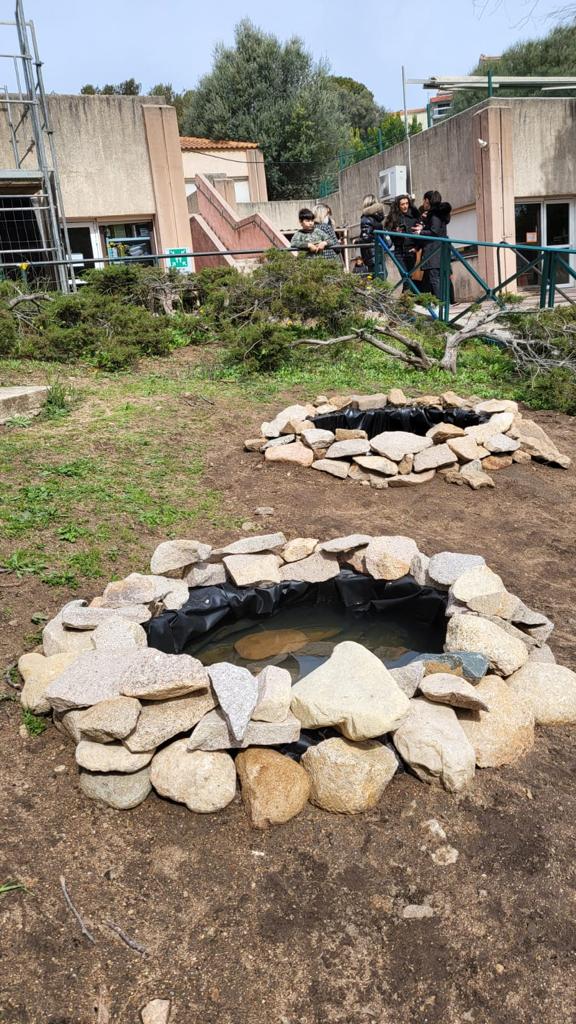 Etape 1 : préparation des trous destinés aux mares
Etape 2 : mise en place des bâches.
Etape 3 : construction de l’habillage en pierres.
Etape 4 : remplissage des mares.
Etape 5: intégration des plantes aquatiques.
Etape 6: sécurisation des mares.
Etape 1 : préparation des trous destinés aux mares
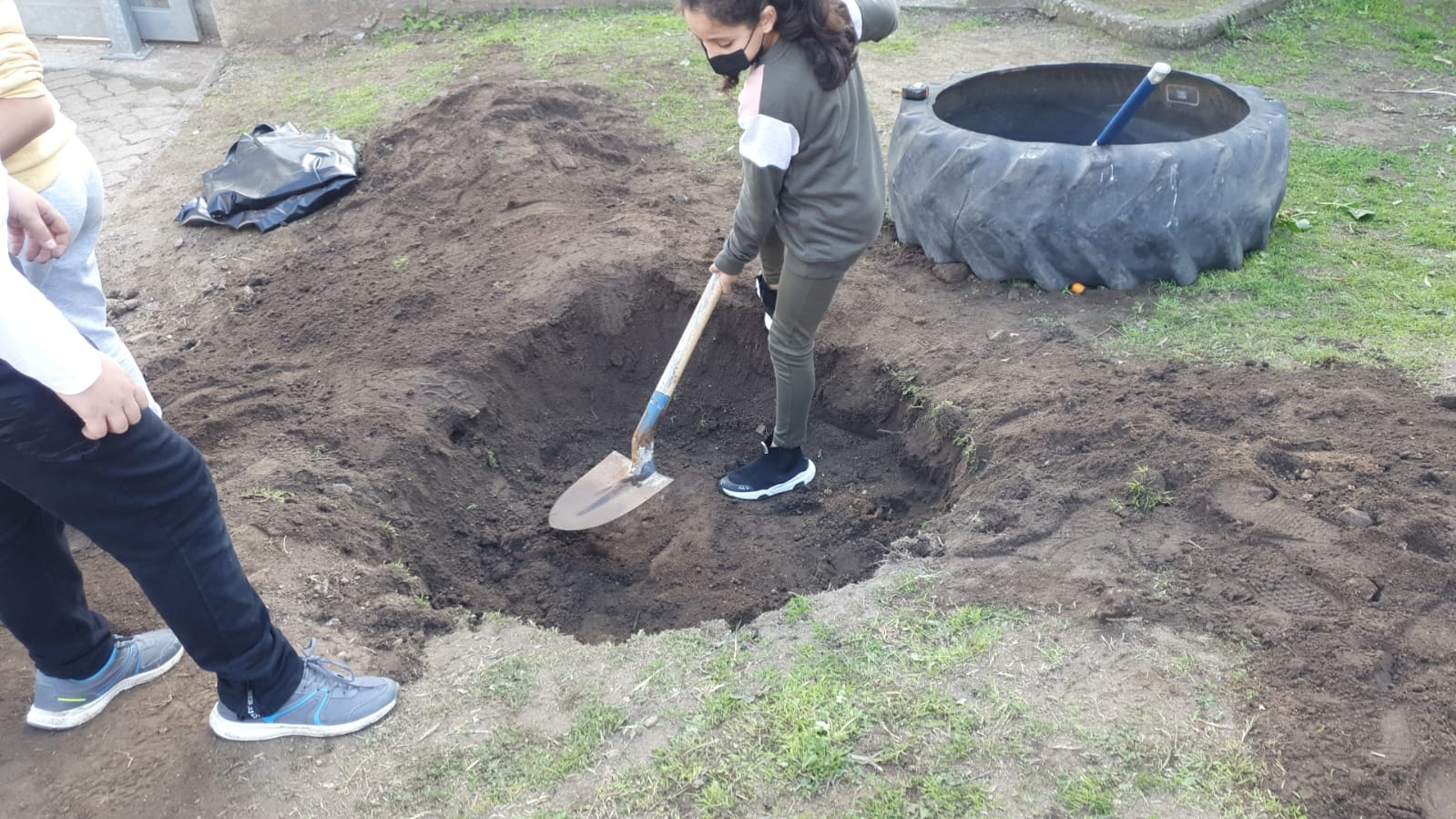 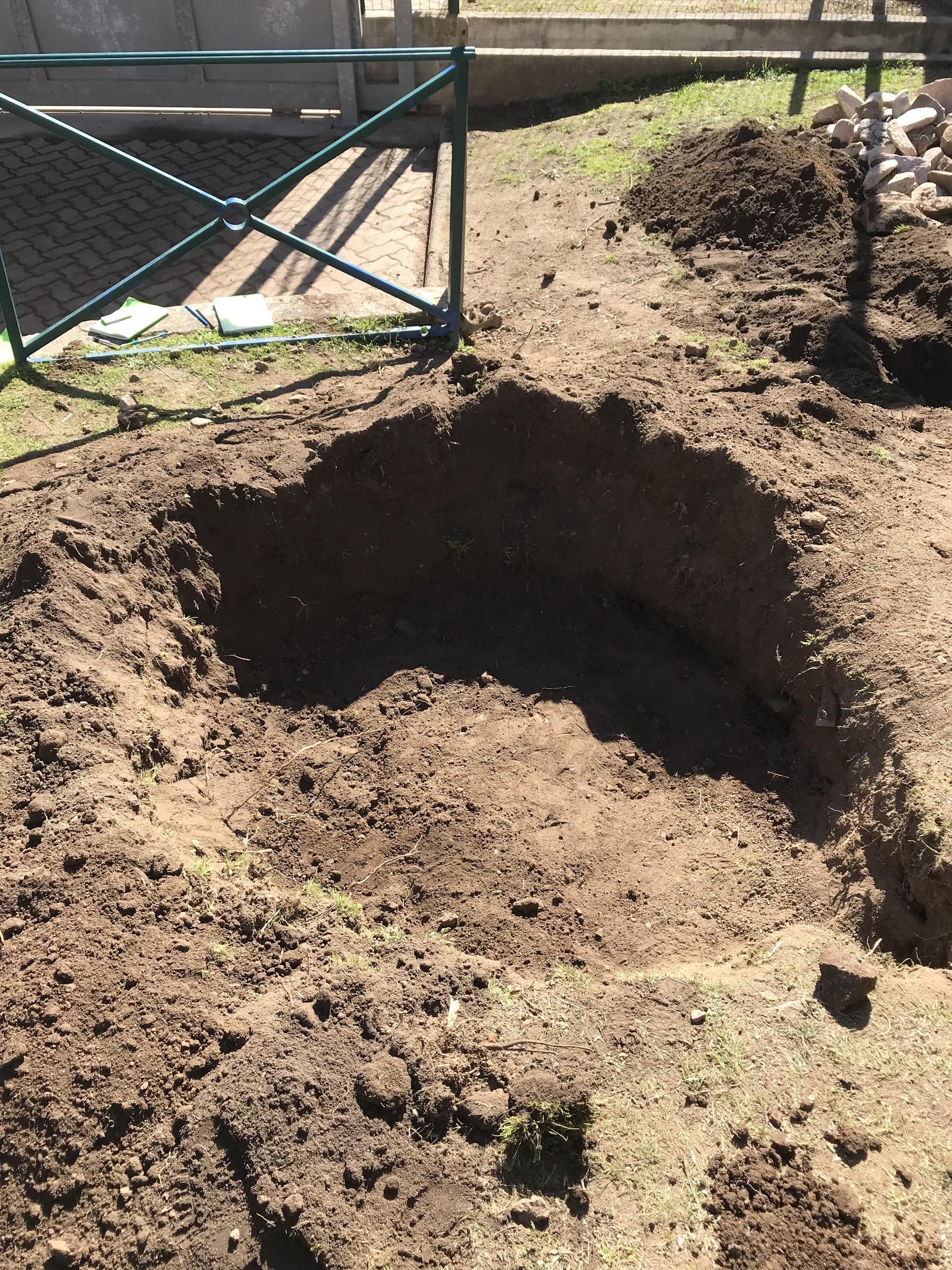 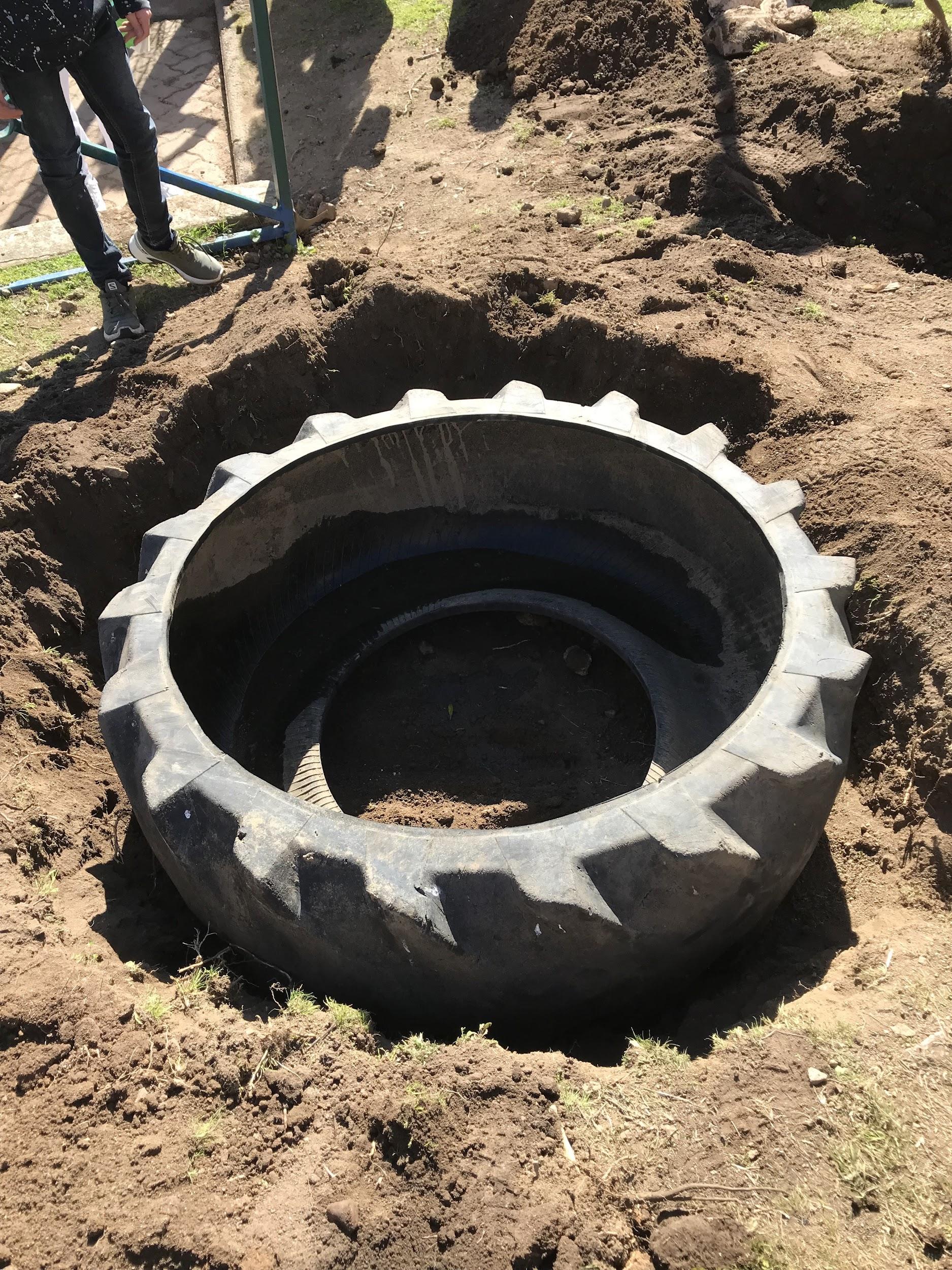 Etape 2 : mise en place des bâches.
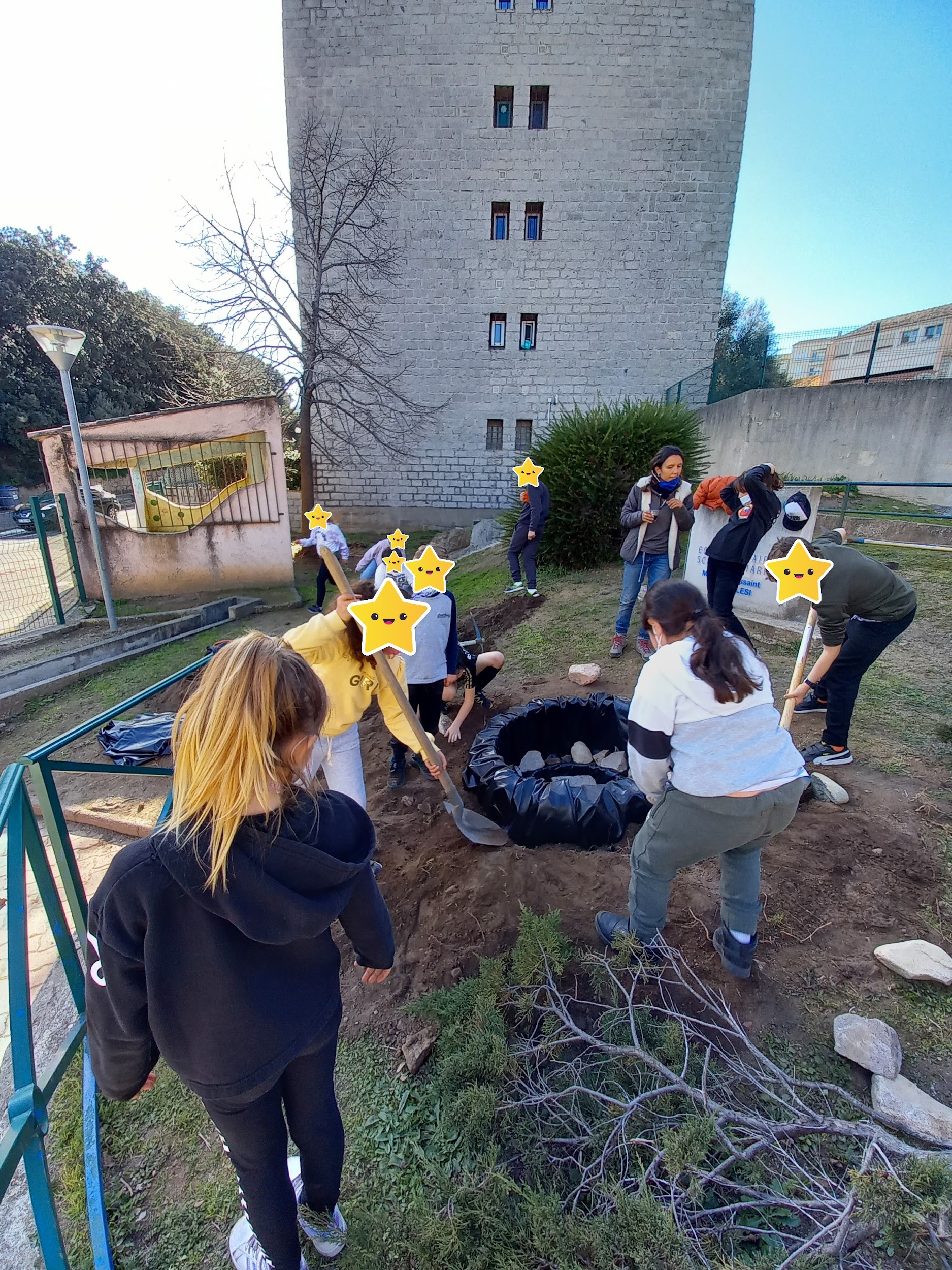 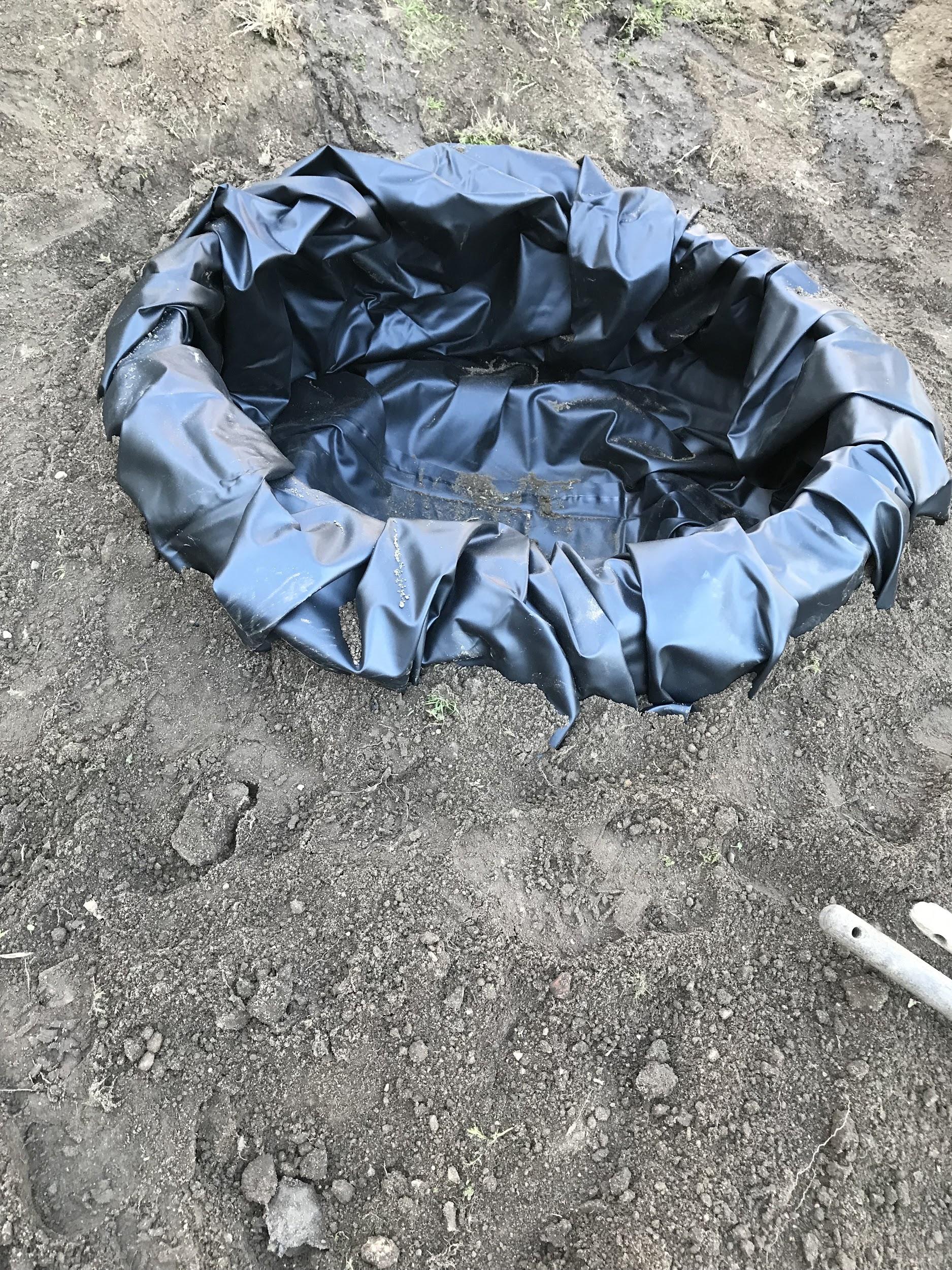 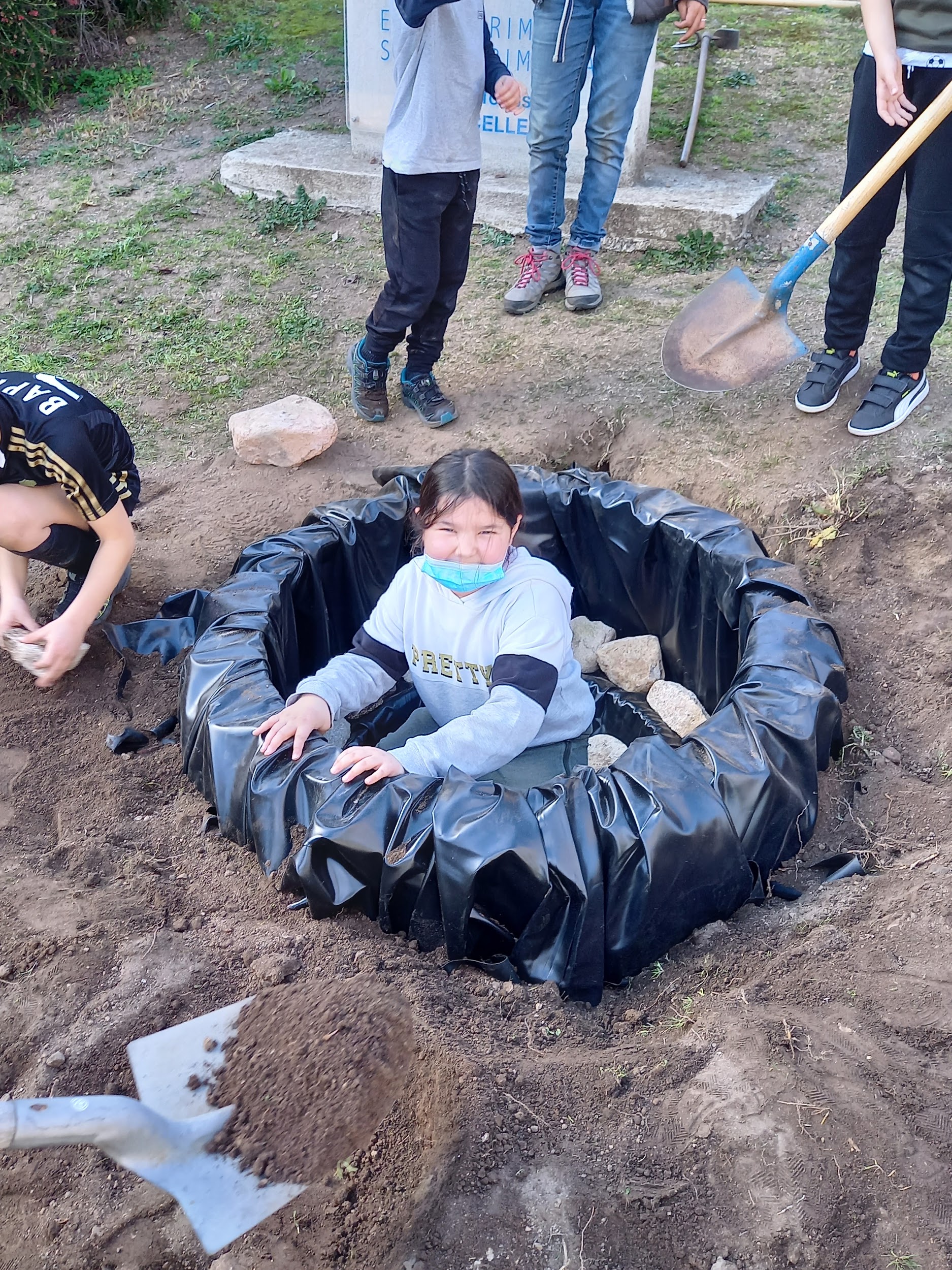 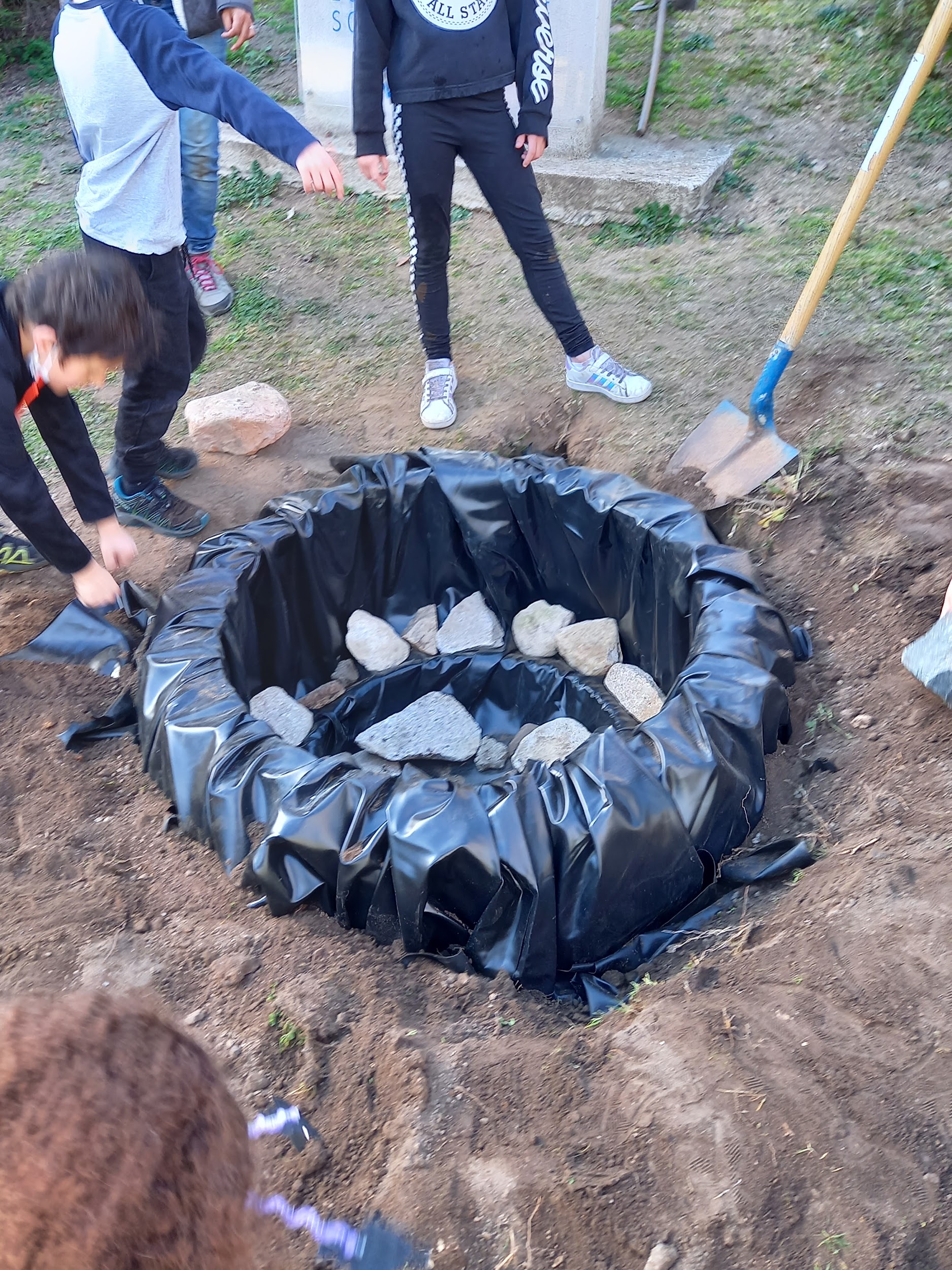 Etape 3 : construction de l’habillage en pierres.
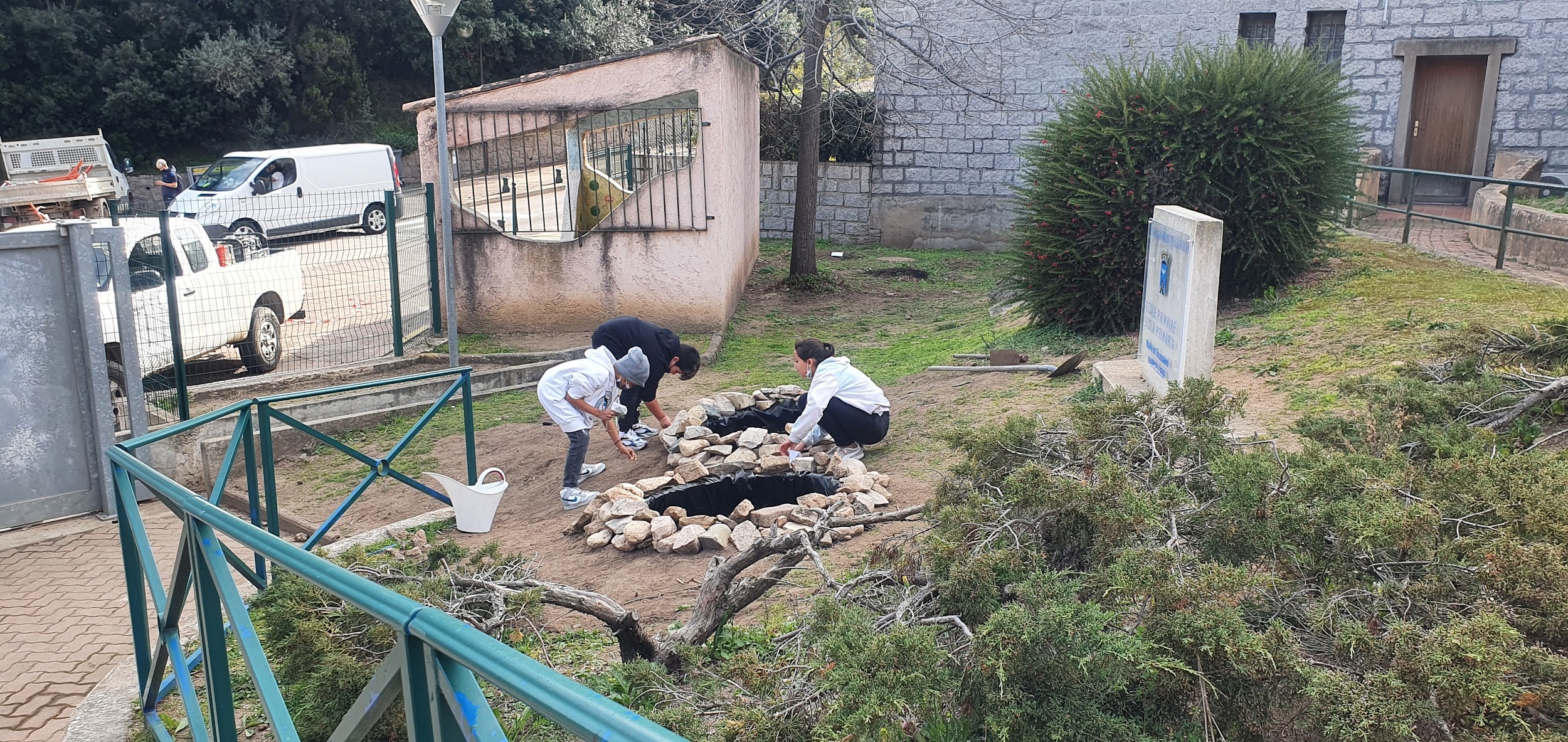 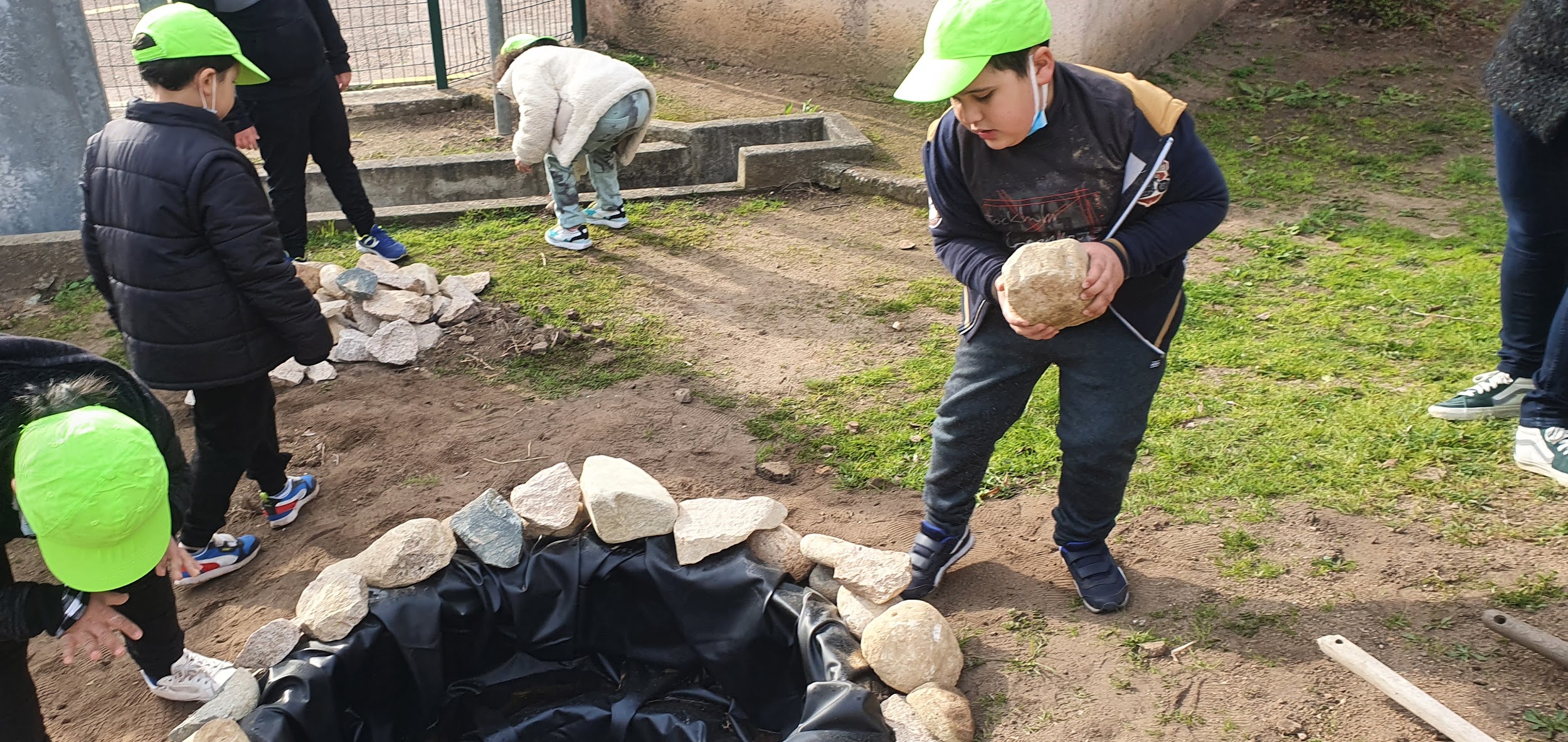 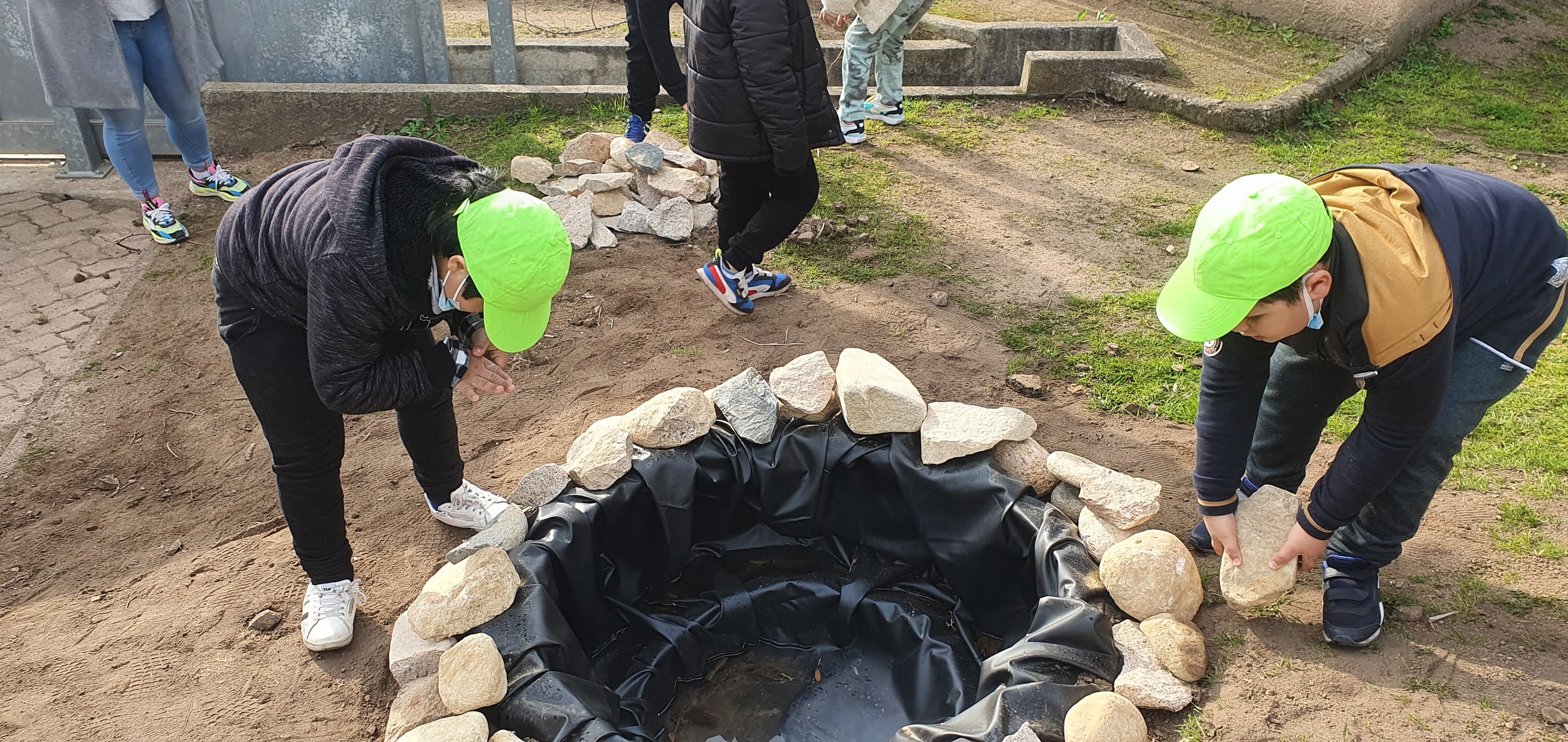 Etape 4 : remplissage des mares.
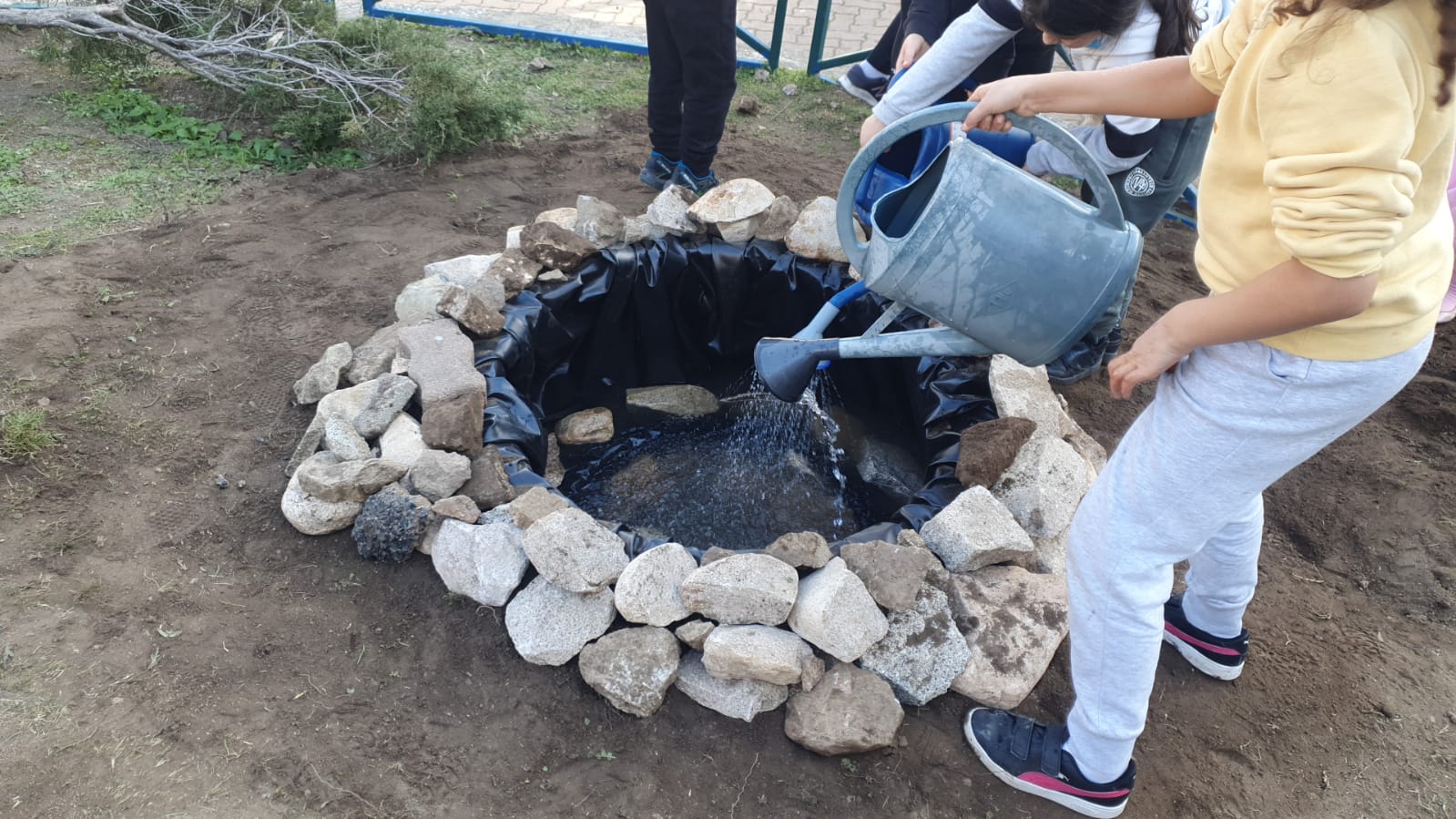 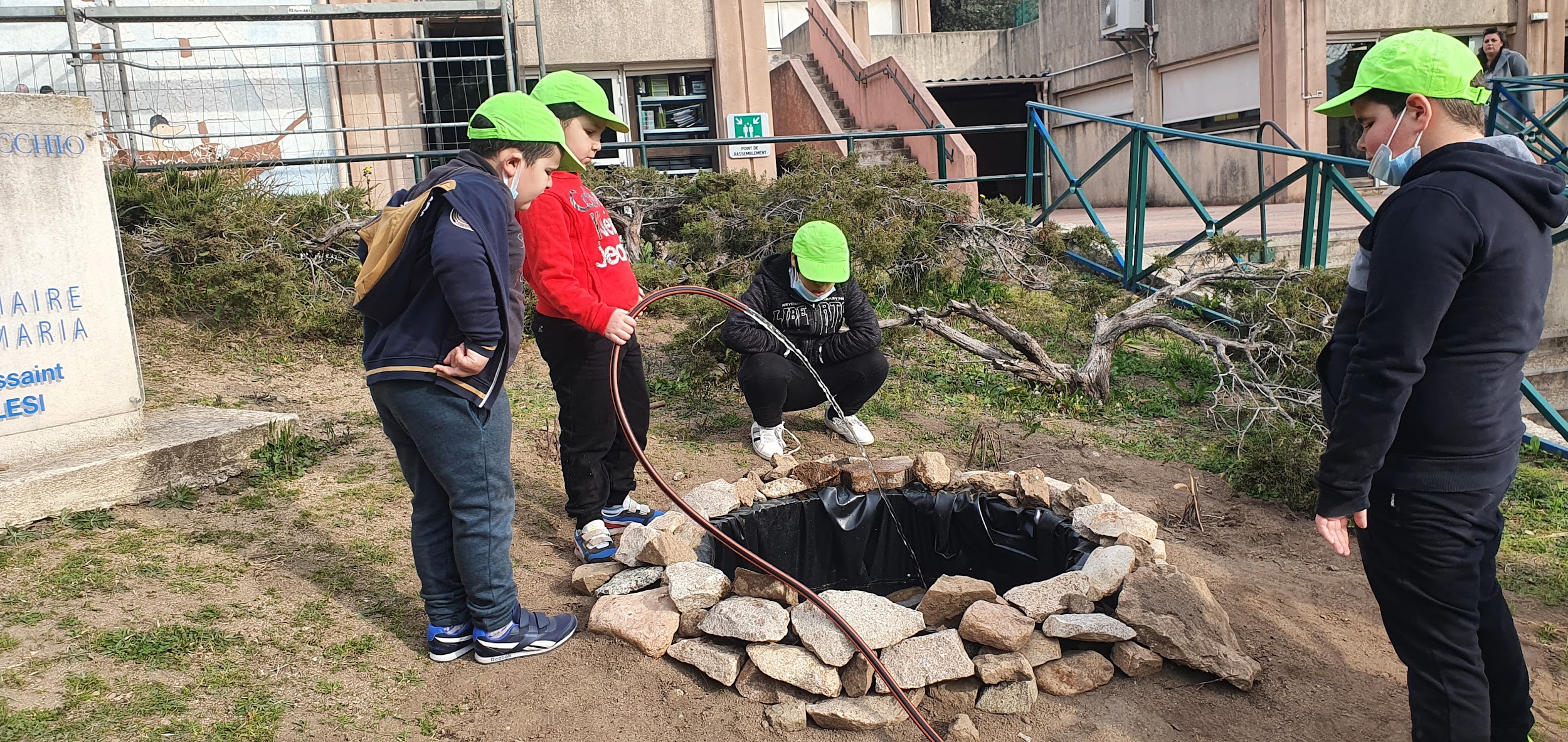 Etape 5: intégration des plantes aquatiques
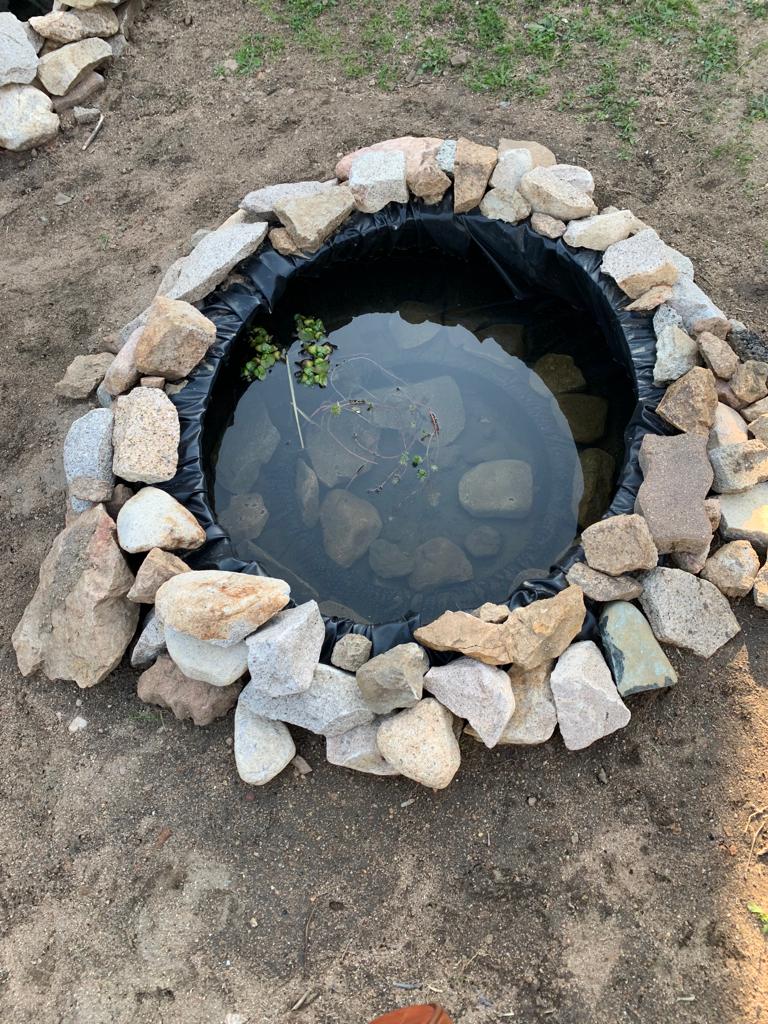 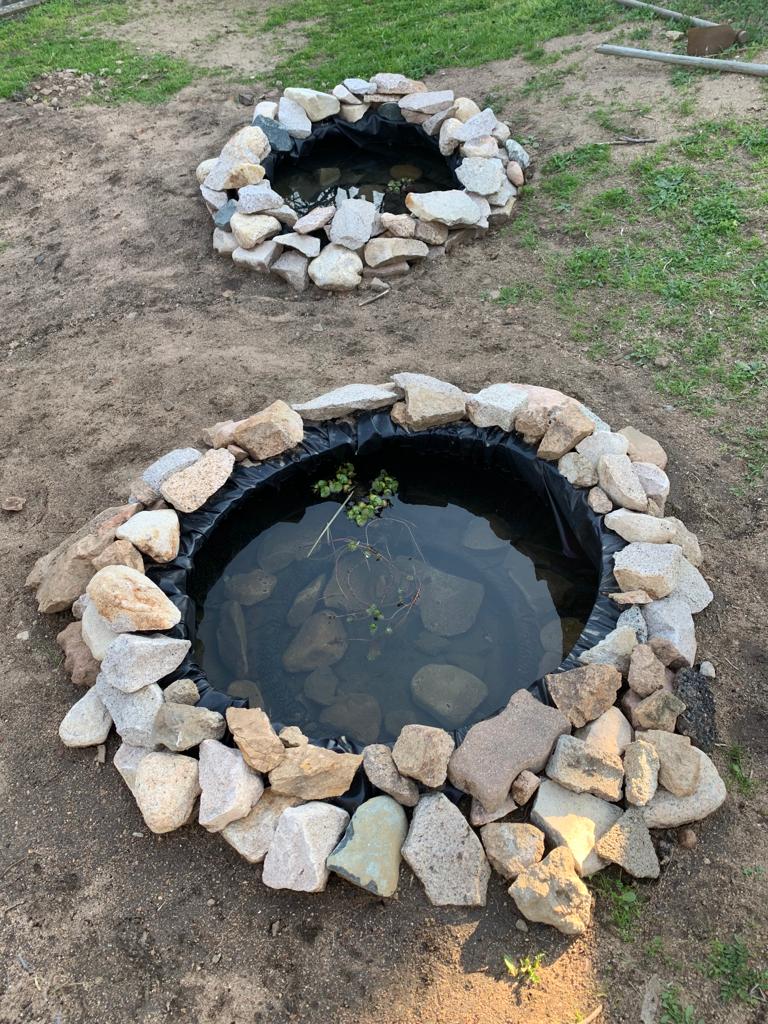 Etape 6: sécurisation des mares.
La dernière étape consistera en la mise en place d’un grillage afin de sécuriser l’accès aux mares.
Elle est en cours de réalisation.
Nous tenions à remercier les différents partenaires associés à ce projet: 

La mairie de Porti-Vecchju, la collectivité de Corse et  Manon Le Joubioux (Hypha Conception, jardins & permaculture).
À ringraziavvi !